LÉKAŘSKÁ TERMINOLOGIE A LATINA
výuka: 23.9., 11.11., 16.12., 11.1. v 8:00

 učebna A11/334

 11.1. také zápočtový test (zvládnutí umožňuje připuštění ke zkoušce)
VÝZNAM A OBSAH KURZU
elementární odborný slovník – substantiva, adjektiva
základy latinské gramatiky a slovotvorby
úvod do nauky slovotvorby v odborné rovině
POVINNÁ LITERATURA
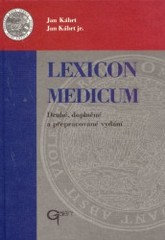 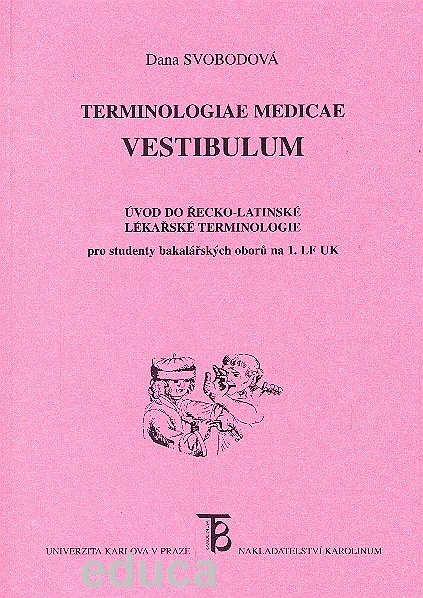 Marečková – Reichová. Úvod do lékařské terminologie. Základy latiny s přihlédnutím k řečtině
Kábrt – Kábrt. Lexicon medicum
Svobodová. Terminologie medicae vestibulum
Marečková – Reichová – Severová – Svobodová – Šimon.  Latinitas medica. Lexikon nejen lékařských sentencí, citátů a rčení.
IS – sekce drill
VÝSLOVNOST LATINSKÝCH SLOV
dvojhlásky: AE, OE, EU
samohlásky
souhlásky:
	C:  c + a/o/u = K	c + e/i/ae/oe/eu = C
	I (J):  před samohláskou = J
	Q: qu = KV
	S: mezi dvěma samohláskami/r + s = Z
	T: t + ia/ie/io/iu = C
ZÁKLADNÍ GRAMATICKÉ KATEGORIE
SUBSTANTIVA (substantiva)
ADJEKTIVA (adiectiva)
ČÍSLOVKY (numeralia)
PŘEDLOŽKY (praepositiones)
SLOVESA (verba)
SUBSTANTIVA
základní gramatické kategorie: PÁD, ČÍSLO, ROD, DEKLINACE
PÁD:  1. nominativ (nom.)	
		2. genitiv (gen.)		
		3. dativ (dat.)		
		4. akuzativ (acc.)
		5. vokativ (voc.)
		6. ablativ (abl.)
SUBSTANTIVA
ČÍSLO: jednotné – singularis (sg.)
		  množné – pluralis (pl.)	

ROD: mužský rod – maskulinum (m.)
		ženský rod – femininum (f.)
		střední rod – neutrum (n.)
SUBSTANTIVA
DEKLINACE:
5. deklinací – kmenová samohláska
deklinace: VEN-A, VEN-AE	A
deklinace: NERV-US, NERV-I	O (nerv-o-rum)
deklinace: DOLOR, DOLOR-IS	SOUHL.
                         PELVIS, PELV-IS	I
4. deklinace:  DUCT-US, DUCT-US U
5. deklinace:   FACI-ES, FACI-EI	E
ADJEKTIVA
shoda s příslušným substantivem (shodný přívlastek)
	rod
	číslo
	pád
- skloňování podle prvních tří deklinací
1. DEKLINACE – A-kmeny
latinská substantiva	vzor: vena, venae f. – žíla
		sg.		pl.
ven-a		ven-ae
ven-ae		ven-a-rum
4.   ven-a-m	ven-a-s
ven-ā		ven-i-s

rodem většinou feminina
výjimky: antagonista, ae m.; dentista, ae m.
1. DEKLINACE – A-kmeny
řecká substantiva		vzor: diabetes, diabetae m.
					vzor: systole, systoles f.
		sg. – m.		sg. – f.
diabet-es		systol-e
diebet-ae		systol-es
4.   diabet-a-m/-en	systol-en
diebet-ā/ē		systol-ē

pl. je stejný jako u latinských substantiv
2. DEKLINACE – O-kmeny
latinská substantiva       vzor: nervus, nervi m. - nerv

		sg.		pl.
nerv-us		nerv-i
nerv-i		nerv-o-rum
4.   nerv-u-m	nerv-o-s
nerv-o		nerv-i-s

rodem většinou maskulina (s konc. –us v nom.)
vzor cancer, cancri m.	puer, pueri m.
2. DEKLINACE – O-kmeny
řecká substantiva 
vzor: nephros, nephri m. - ledvina
		sg.		pl.
nephr-os	nephr-i
nephr-i		nephr-o-rum
4.   nephr-o-n	nephr-o-s
nephr-o	nephr-i-s
2. DEKLINACE – O-kmeny
latinská substantiva  vzor: septum, septi n. přepážka

		sg.		pl.
sept-um	sept-a
sept-i		sept-o-rum
4.   sept-u-m	sept-a
sept-o		sept-i-s

- koncovky nom. a acc. jsou u neuter stejné
2. DEKLINACE – O-kmeny
řecká substantiva  
vzor: colon, coli n. – tlusté střevo

		sg.		pl.
col-on		col-a
col-i		col-o-rum
4.   col-o-n		col-a
col-o		col-i-s
ADJEKTIVA podle 1. a 2. deklinace
feminina – podle vzoru 1. deklinace
maskulina – podle vzoru 2. deklinace pro m.
neutra – podle vzoru 2 deklinace pro n.

cav-a	  cav-ae	long-us    long-i	     osse-um	osse-a
cav-ae	  cav-arum	long-i	     long-orum	     osse-i	osse-orum
cav-am cav-as	long-um  long-os	     osse-um	osse-a
cav-a	  cav-is		long-o	     long-is	     osse-o	osse-is

- shoda adjektiva se substantivem – podle rodu substantiva
TVOŘENÍ LÉKAŘSKÝCH TERMÍNŮ
samostatné substantivum
substantivum + adjektivum (shodný přk)
2 substantiva:
	obě substantiva ve shodném pádě
	neshodný přk: 
	subst. v nom. + subst. v gen.
	subst. v nom. + předložka + subst. v acc./abl.